Titulo
Autor 1, Autor 2
Instituição
E-mail autor principal
Introdução
Texto texto texto
Resultados
Texto texto
Objetivos
Texto texto
Considerações finais
Texto texto
Metodologia
Texto texto
Agradecimentos
Texto texto
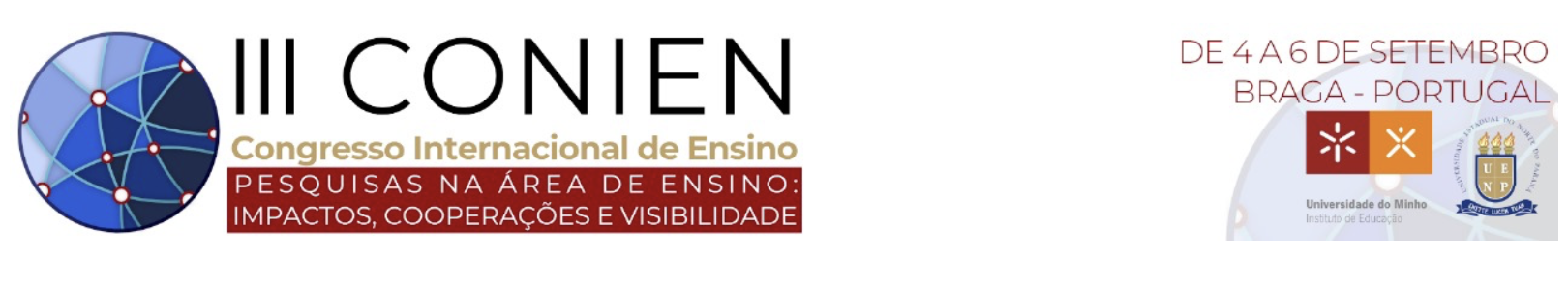